PREDNOSTI UPORABE IT REŠITVE V NOTRANJI REVIZIJI
Mag. Natalija Doles Planinšek                     
Direktorica sektorja notranje revizije
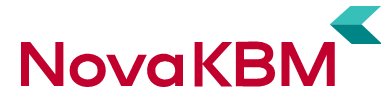 2
IT rešitve za upravljanje Notranje revizije:  Prednosti
Povečanje učinkovitosti
pri procesu načrtovanja (manj porabljenega časa)
prihranek časa: ni zamudnega zbiranja informacij iz različnih revizijskih poročil, e-mailov, telefonskih klicev in drugih dokumentov

Zagotavljanje kakovosti
Standardizacija dela, ki zagotavlja skladnost s smernicami (zahteve zunanjih revizorjev in interne metodologije)
Arhiviranje (vidne vse spremembe v orodju in poročilih)- zagotavlja možnost ponovitve revizije
Sledljivost rezultatov
Primerljivost rezultatov
Višja kakovost revizije- revizijski postopki z najboljšo prakso, izmenjava znanja, skladnost s specifikacijami in strukturirane metode dela

Skladnost z zahtevami standardov
Standardi notranjih revizorjev so podprti skozi delo in metode kot priporočajo nacionalna in mednarodna združenja
Nadzor: orodje lahko uporabijo tudi nadzorni organi
Varstvo podatkov: sistem temelji na dodeljenih vlogah in dostopih (pravice se upravljajo)
IT Revizijsko orodje je sistem za dosego največjih pričakovanj/standardov glede izvajanja revizijskih procesov in korporativnih struktur
3
IT rešitev za upravljanje revizije: Načrtovanje
Revizijsko okolje
procesno naravnano   
enotna matrika iz organizacijskih in procesno mešanih pristopov
več-stopenjska hierarhija
matrika (e. g. proces, podproces, organizacijska enota)
kategorizacija po načrtovalnem, struktiriranem in informativnem revizijskem področju
…
Ocena tveganja
Vprašalniki o tveganjih, ki zajemajo različne vidike tveganja
Izračun tveganja iz opravljene ocene tveganja 
Formule za izračun vrednosti tveganja: enostavna in napredna pravila
Svetlobni prikaz tveganj
Zgodovina ocen tveganja,….
Dolgoročno načrtovanje 
Elementi revizijskega okolja po letih prikazani glede na tveganja
Obvezne revizije
Virov,….
Revizijsko načrtovanje
na podlagi opravljene ocene tveganja se samodejno kreira predlog plana
dolgoročno in letno načrtovanje
razporejanje revizij
načrtovanje virov 
zgodovina dolgoročnega in letnega načrtovanja
Letno načrtovanje Planning  
Primerjava načrtovanih in prostih kapacitet   
Določitev kapacitet revizorjev in revizijskih enot  
Načrtovanje kapacitet
Ciljna/dejanska primerjava
Načrtovanje virov/kapacitet  
Sestave revizijskih ekip  
Razporejanje
Koledar razpoložljivosti (načrtovane naloge, počitnice, usposabljanje,..
Samodejno upoštevanje razpoložljivosti
IT orodje ponuja integrirano platformo za delo notranje revizije, ki zagotavlja nemoteno in integrirano podporo celotnemu revizijskemu procesu
4
IT rešitev za upravljanje revizije: Priprava in Izvedba
Izvedba revizije in revizijska dokumentacija 
Dokumentiranje revizijskih postopkov
Klasifikacija revizijskih postopkov
Klasifikacija oz. numerični prikaz rezultatov
Ocena in dokumentiranje rezultatov 
Vrednotenje in izračun rezultatov
Pripoznava ugotovitev in popravljalnih ukrepov (priporočil)
Sklicevanje na ugotovitve, priporočila, revizijske ukrepe in dokumente za lažjo sledljivost rezultatov revizije
Določitev odgovornih oseb za izvajanje popravljalnih ukrepov
Pisanje poročila na podlagi vnesenih ugotovitev in popravljalnih ukrepov
Pregled dela (nadzorna funkcija) in vnos komentarjev na opravljene revizijske postopke, ugotovitve in delovne dokumente
Priprava revizije
Specifikacija revizijske vsebine in pristopa
Določitev revizijskih postopkov in strukture (revizijski program, koncept, smernice in kontrolni list)
Porazdelitev nalog revizijski ekipi glede (glede na znanje ekipe)
Follow-up revizij (spremljava priporočil)
Najava revizije
…
Revizijske postopke in kontrolne liste ni potrebno vsakič na novo formirati. 
Med delom na terenu je revizijsko delo sproti dokumentirano.
5
IT rešitev za upravljanje revizije: sledenje, poročanje, upravljanje dokumentov in KPI
Follow-up (sledenje priporočilom) vključno z zunanjimi (npr. ECB)
Spremljanje in dokumentiranje izvajanja popravljalnih ukrepov 
Spremljava rokov zapadlosti
Zgodovina spreminjanja rokov zapadlosti 
Dokumentiranje odgovorov
Status popravljalnih ukrepov
Odobritev arhiviranje 
Obveščanje odgovornih oseb preko e-pošte
Spletni dostop odgovornim osebam za izvedbo
Hierarhična odgovornost glede na organizacijsko enoto
Obveščanje odgovornih oseb po e-pošti v primeru implementiranja
Naložitev dokaznega gradiva 
Pošiljanje obvestil po e-pošti
Ponovno zahtevati, opomniti ali znova odpreti popravljalni ukrep 
Sprejeti ali zavrniti nove datume zapadlosti
Sprejeti ali zavrniti implementacijo popravljalnega ukrepa
Spremeniti status popravljalnega ukrepa/ugotovitev
Določitev želenega roka zapadlosti
Določitev datuma zaključna popravljalnega ukrepa,…
Poročila, Analize, Statistika
Popoln nadzor nad pridobivanje in predstavitvijo podatkov (tudi zgodovinskih) 
Izvoz v excel obliki in vnaprej predvidenih oblikah
Samodejno ustvarjanje poročil 
Filtriranje in priprava podatkov preko vnaprej določenih posebnih polj
Parametrizacija poročila
…
Upravljanje dokumentov
Proces arhiviranja
KPI za Notranjo revizijo
Sledljivost priporočilom je zagotovljena s stalnim spremljanjem in upravljanjem popravljalnih ukrepov
6
REVIZIJSKO OKOLJE
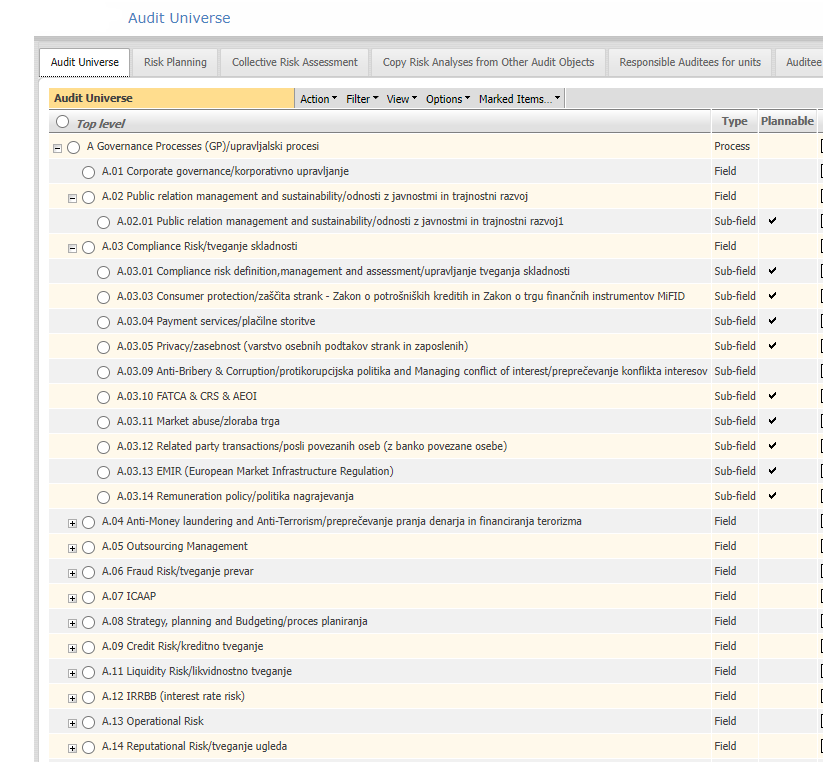 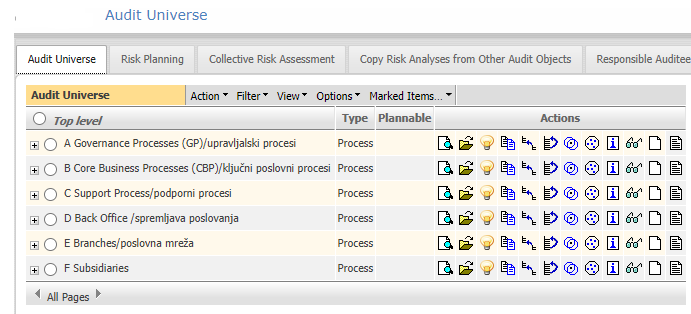 7
Planiranje NA OSNOVI DOLOČITVE TVEGANJA
8
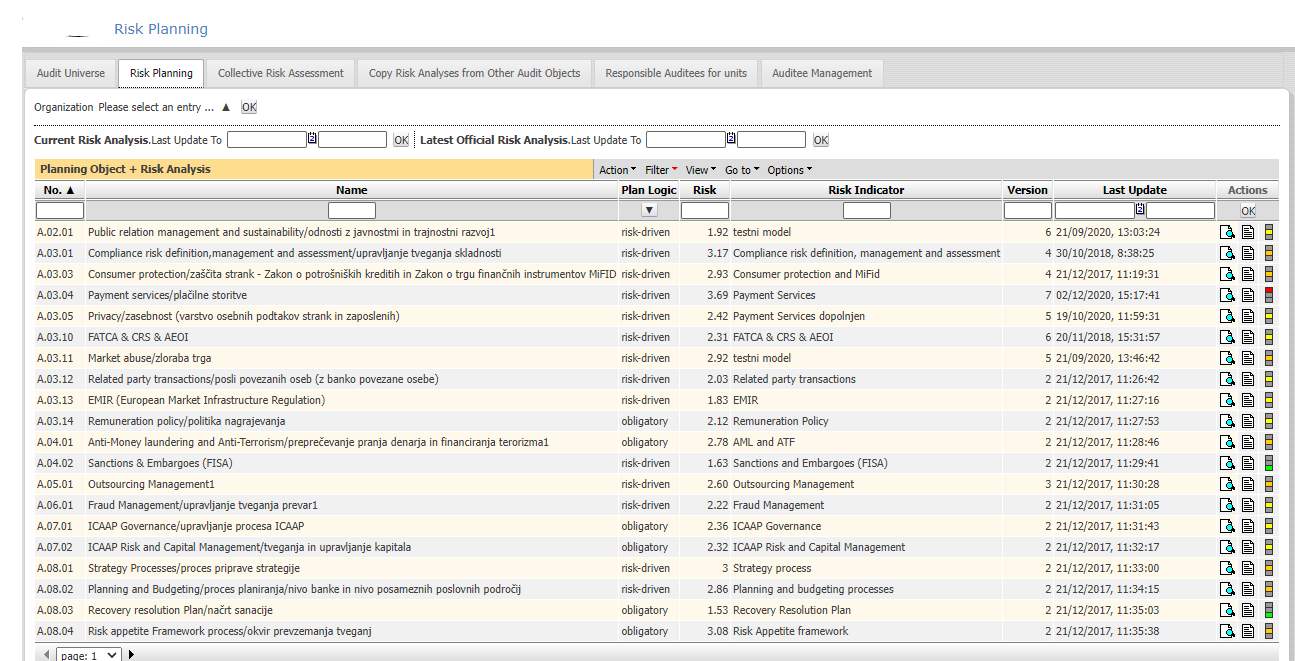 8
OCENA TVEGANJA
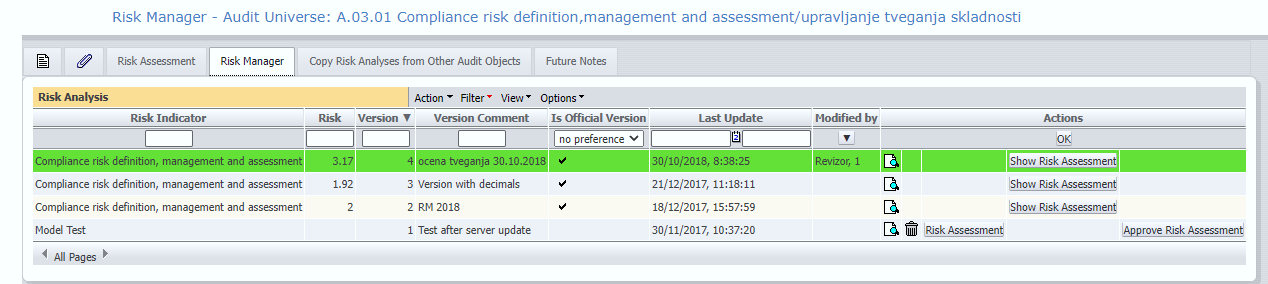 9
DOLGOROČNI REVIZIJSKI NAČRT
10
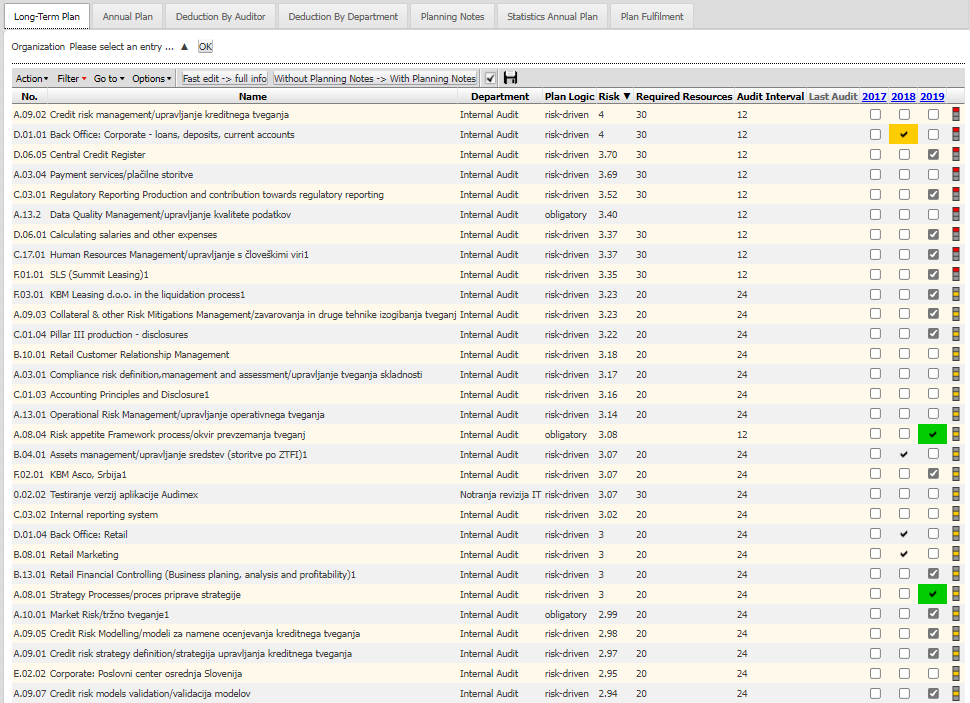 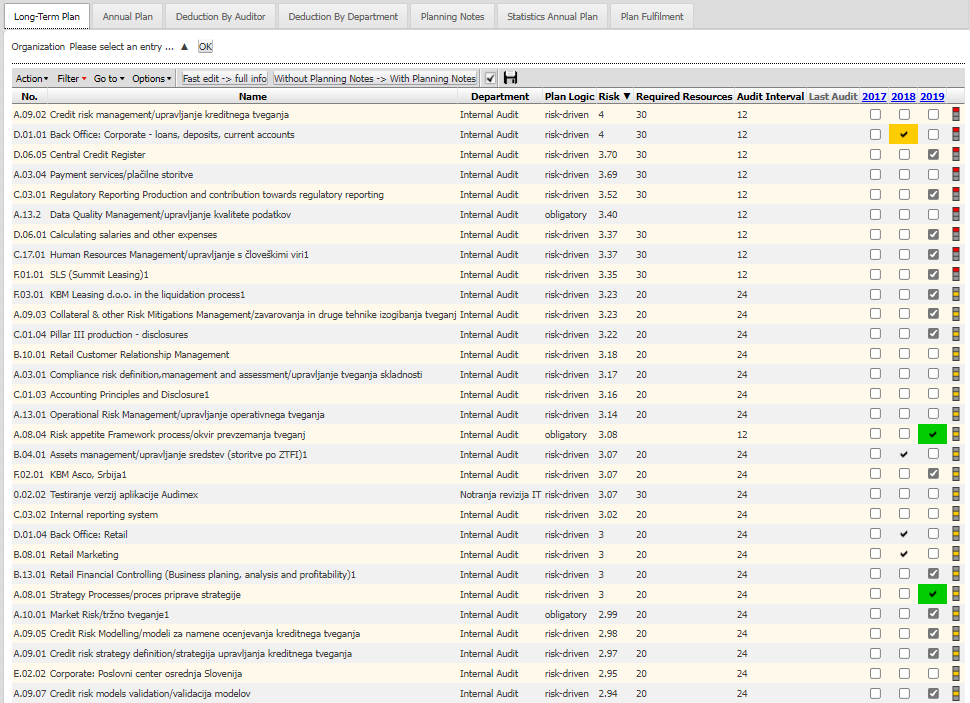 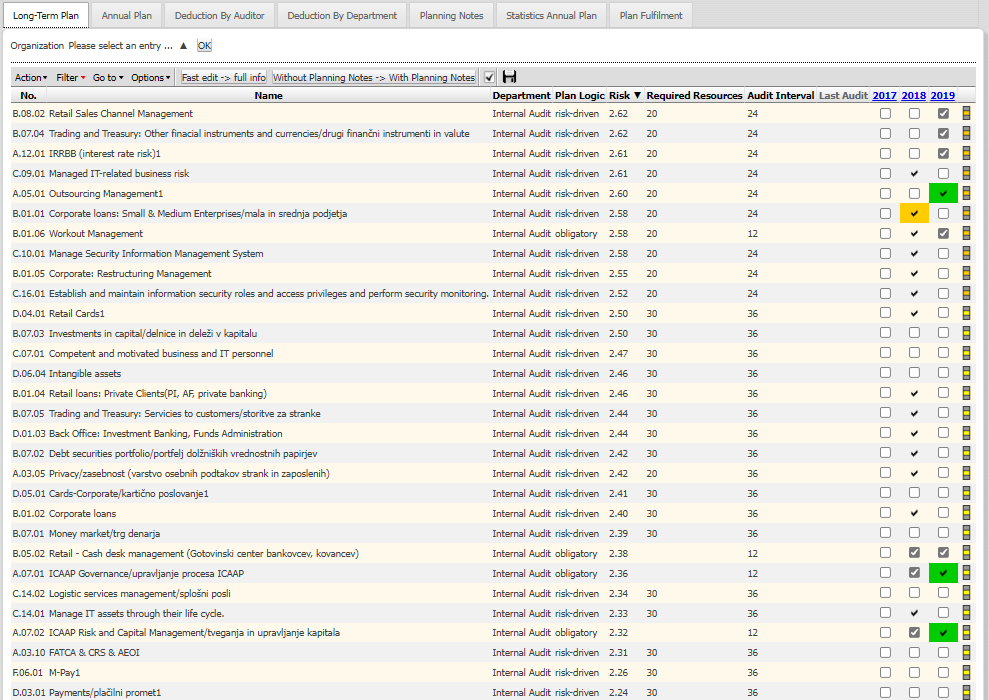 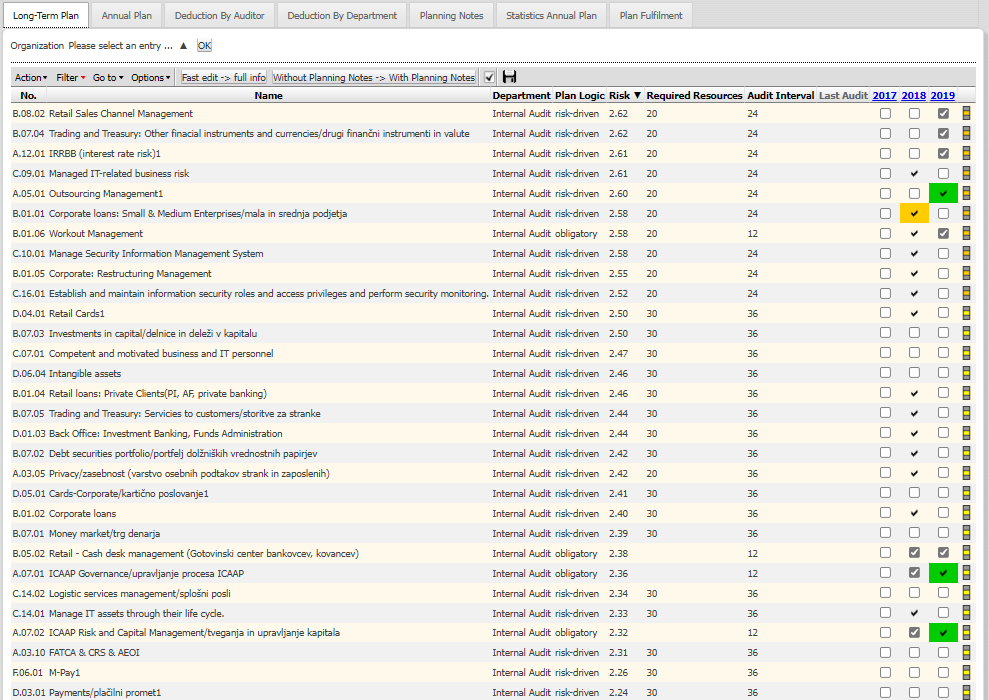 10
LETNI REVIZIJSKI NAČRT
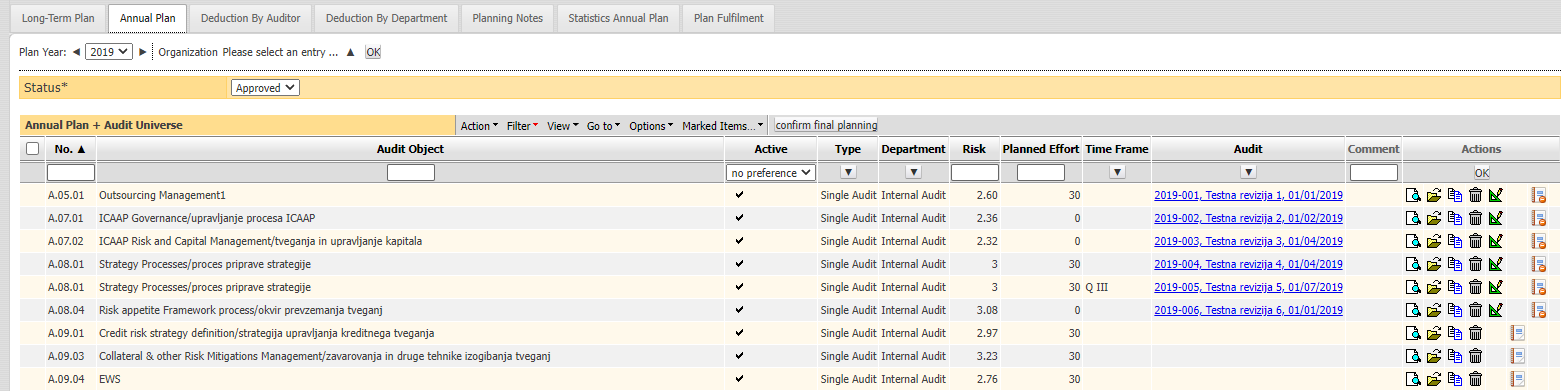 11
STATUSI POSAMEZNE REVIZIJE
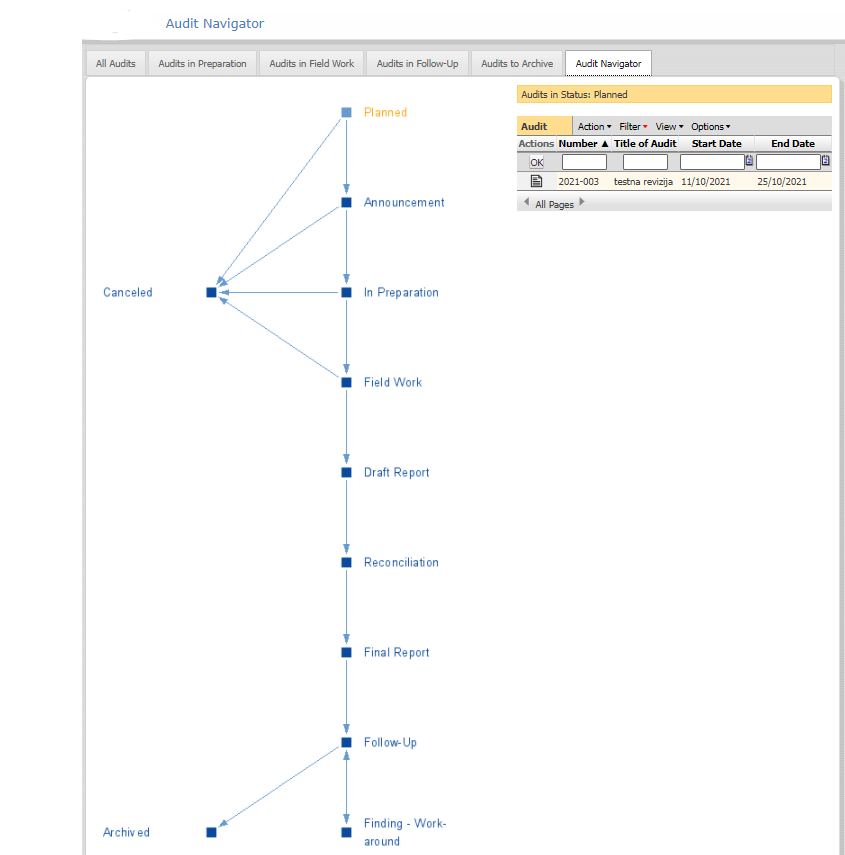 12
PRIPRAVA POSAMEZNE REVIZIJE
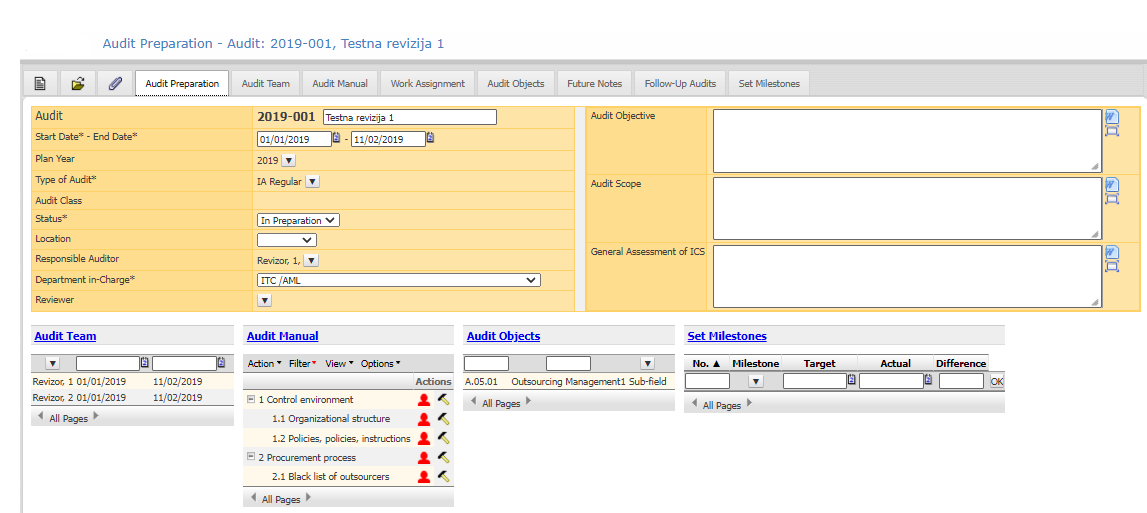 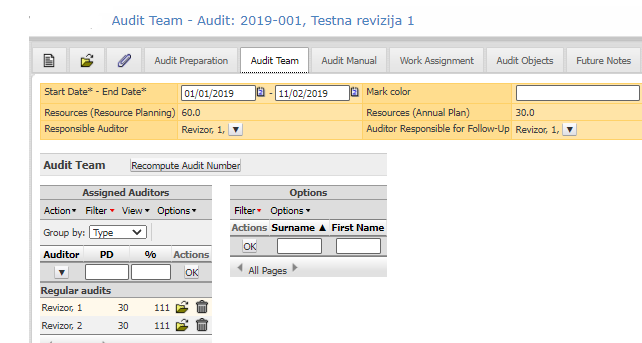 13
SEZNAM REVIZIJ V TEKU
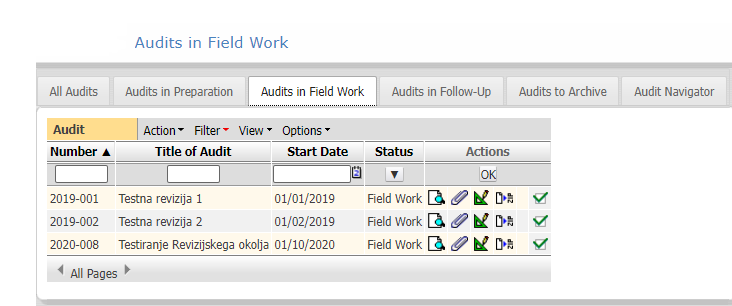 14